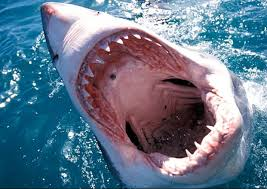 Fishes
Key Characteristics
Informal description of aquatic vertebrates
Paired Fins
Scales
Gills
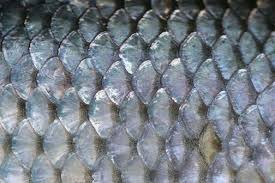 Feeding and Digestion
Herbivores, Carnivores, Parasites, Filter Feeders, Detritivores.
Specialized teeth and jaws
Crop
Esophagus, Stomach, Liver, Pancreas
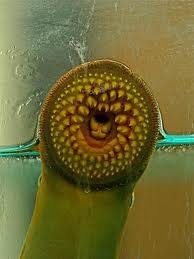 Circulation
Closed 
Single Loop Circulatory System
Two Chambered Heart
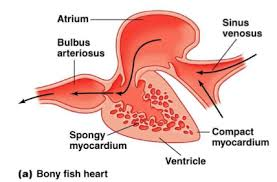 Respiration
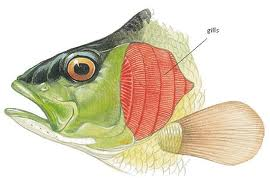 Gills 
Some have specialized Lungs (Lungfish)
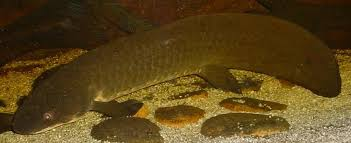 Excretion
Diffusion across Gill Membrane (Carbon Dioxide)
Kidneys (Ammonia)
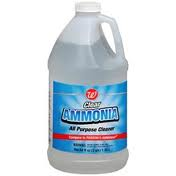 Response
Brain with many parts (lobes)
Highly developed sense organs
Lateral Line System
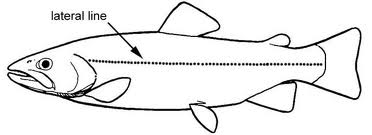 Movement
Paired Muscles along Spine
Highly Maneuverable
Gas-filled Swim Bladder for Buoyancy
Reproduction
External or Internal Fertilization
Oviparous: Embryos develop in egg outside of mother
Ovoviviparous: Embryo develop in mother, use yolk sac for nutrients
Viviparous: Embryo develop in mother, nourished through mother’s body
Groups of Fishes
Largest group of vertebrates
More than 30,000 species
Jawless fish: Lamprey, Hagfishes
Cartilaginous Fishes: Sharks, Skates and Rays
Bony Fishes: Ray-finned Fishes (trout) and Lobe-finned Fishes (Lungfish and Coelacanths)